Update on State Court Problem-Solving Court Initiatives
Michelle Cern
Legislative Council Study Committee on Problem-Solving Courts, Alternatives, and Diversion
July 22, 2014
Problem-Solving Courts in Wisconsin
As of July 1, 2014, 61 operational courts:
28 Adult Drug Courts 
5 Hybrid Drug/OWI Courts
14 OWI Courts
9 Veterans Treatment Courts
4 Mental Health Courts
2 Family Dependency Treatment Courts
2 Juvenile Drug Courts
2 Tribal Healing to Wellness Courts
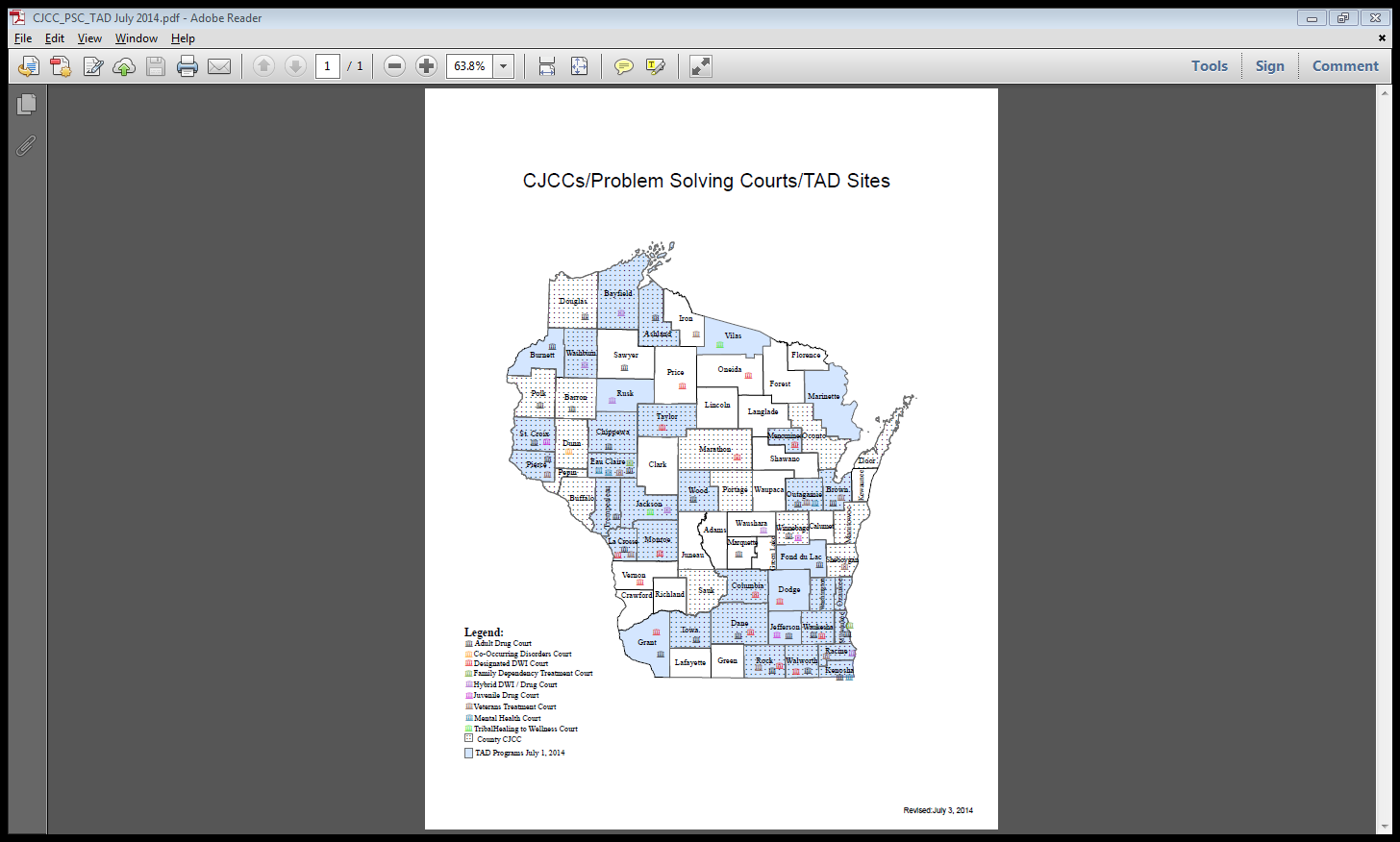 Effective Justice Strategies Subcommittee
Subcommittee of the Wisconsin Supreme Court Planning and Policy Advisory Committee
“ to explore and assess the effectiveness of policies and programs, including drug and other specialty courts, designed to improve public safety and reduce incarceration.”
Supports a comprehensive assessment of Wisconsin justice system programming to determine best practices and build state level support for these initiatives
Effective Justice Strategies Subcommittee
Recent Activities:
Developed an evidence-based sentencing curriculum for multi-disciplinary county teams and conducted district trainings in 2013
Supports local and state level criminal justice collaborating councils
Developed and maintains an inventory of programs available to counties to use as sentencing options
“Effective Justice Strategies in Wisconsin : A Report of Findings and Recommendations”
Identifies court related evidence-based strategies that enhance public safety, reduce recidivism, and address criminal and addictive behaviors
Provides recommendations related to the court system’s role in fostering state-wide support and replication of the identified strategies
Focuses on three primary areas: 
the use of risk and needs assessments in judicial decision making; 
problem-solving courts as a treatment and supervision response to certain groups of offenders;
collaborative justice system planning
“Effective Justice Strategies in Wisconsin : A Report of Findings and Recommendations”
Implemented Recommendations:
Statewide Problem-Solving Court Coordinator
Special Projects Coordinator 
WATCP Treatment Court Standards
Adult Drug and Hybrid Court Performance Measures Project
Develops measures to successfully assess whether courts are implementing programs using best practices
Lays the foundation for a statewide evaluation of adult drug and hybrid courts
WATCP
Established in 2004
to reduce substance abuse, crime and recidivism by promoting and advocating the establishment and funding of treatment courts and providing for collection and dissemination of information, technical assistance and mutual support to association members.
Hosts an annual statewide training conference and 2 day coordinator/case manager training conference
WATCP
Adopted “Wisconsin Treatment Court Standards” in April 2014
Support continued implementation of evidence-based practices
Incorporate NADCP’s “Adult Drug Court Best Practice Standards”, the Ten Key Components, and key research and evaluation lessons learned
Statewide CJCC
Created by Executive Order #65 in April 2012
Subcommittees:
Problem-Solving Courts Subcommittee
Evidence-Based Practices Subcommittee
Data Sharing/Benchmarks Subcommittee
Outreach and Communication Subcommittee
Problem-Solving Court Subcommittee
Reviewed the WATCP Standards and submitted feedback
Reviewed the Director of State Courts draft Performance Measures and submitted feedback
Monitors problem-solving court activities of partner agencies – Problem-Solving Court Coordinator, TAD program, WATCP to lend support when appropriate
Evidence-Based Practices Subcommittee
Recently received a presentation from the Pew- MacArthur Results First Initiative 
Made motions to advance both the Pew-MacArthur Results First and the NIC EBDM Initiatives
Monitor TAD program activities
National Institute of Corrections Evidence-Based Decision Making Initiative
Goal: 
To create a framework for justice systems that will result in improved system outcomes through true collaborative partnerships, systematic use of research, and a shared vision of desired outcomes.
Wisconsin has entered into Phase IV of the initiative – Planning to Plan:
A process that will prepare state teams for the planning phase (state team + 5 local teams)
Prepare the Phase V application
Other Initiatives:
Treatment Alternatives and Diversion Program partner
Collaborating with the Wisconsin DOJ to develop an integrated data system 
Pew-MacArthur Results First Initiative
Recommendations for Future Work
Development of statewide training system
Support for statewide data collection and external evaluation 
Seek continued funding for Statewide Problem-Solving Court Coordinator
Remove violent offender prohibition in TAD statute
Funding of Wisconsin’s Problem-Solving Courts
Michelle Cern
Legislative Council Study Committee on Problem-Solving Courts, Alternatives, and Diversion
July 22, 2014
Funding of Problem-Solving Courts
Grant Funding
Federal
U.S. Dept. of Justice Bureau of Justice Assistance, U.S. Health and Human Services, SAMSHA
State
WI Dept. of Justice (TAD), WI Dept. of Health Services, WI Dept. of Corrections
County Property Tax Levy
Other Creative Means
Typical Operating Expenses
Problem-Solving Court Coordinator
Case Manager
Drug Testing/Monitoring  Equipment
Treatment Services
Risk/Needs Assessment Tools
Process and Outcome Evaluation
Training
Incentives other program supplies
Funding of Problem-Solving Courts - Observations
Grant funding does not provide for 100% of costs related to operating a court
In fact, grants often pay a small portion of operational costs
Grant funding does not last forever
Funding often comes with restrictions
Many counties have incorporated problem-solving courts into departmental budgets